МБОУ «ПСОШ №3
Родительские 
университеты
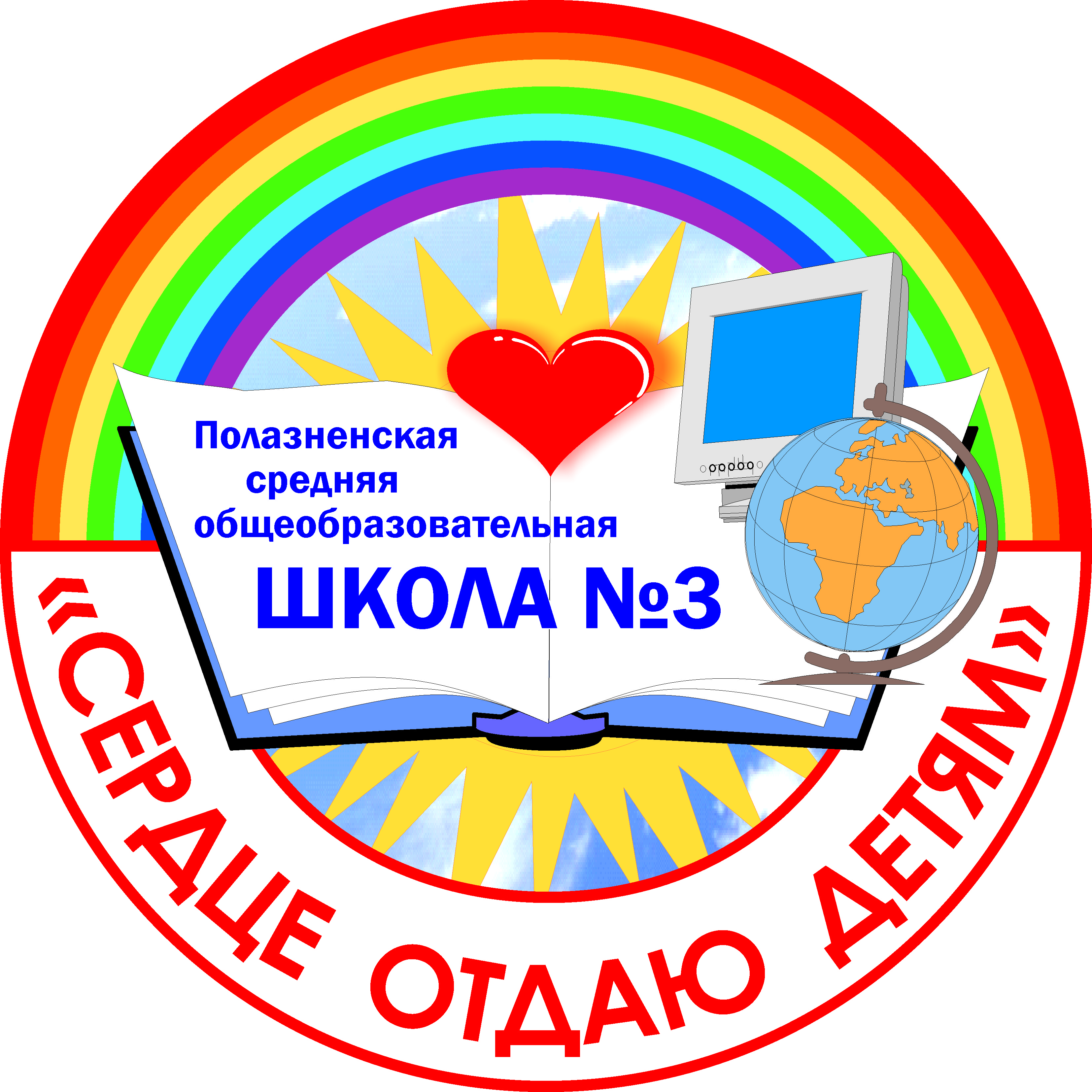 Муниципальный семинар «Метапредметная деятельность как условие реализации стандартов нового поколения» 4 декабря 2014 г.
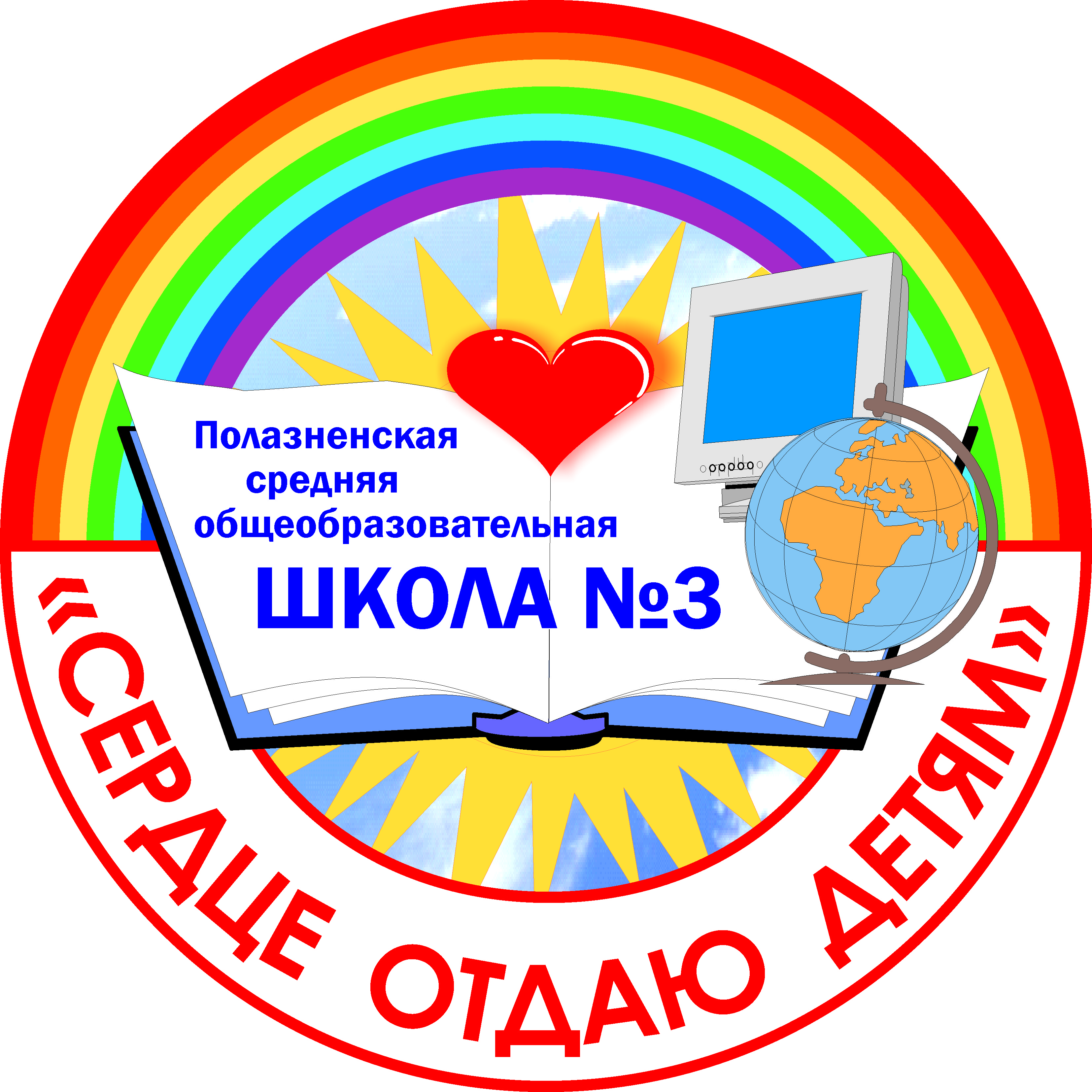 Представление опыта работы по родительскому образованию взрослых и детей.  Мастер- классы:
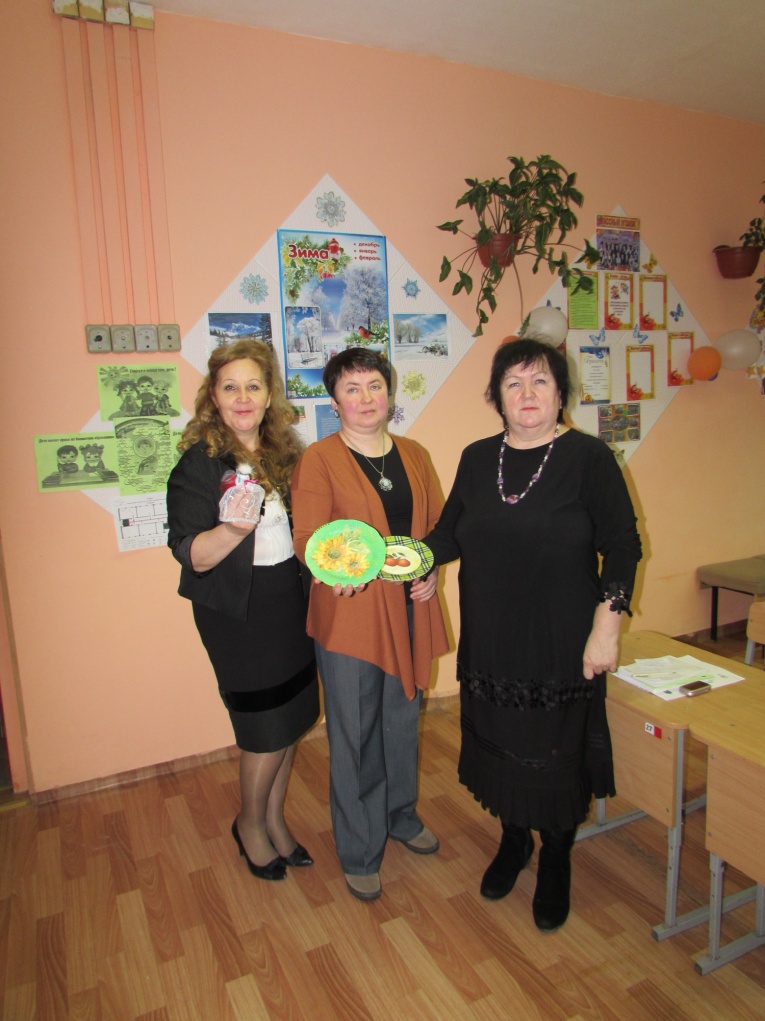 «Декупаж декоративной тарелки» Воронова Татьяна Викторовна,
 управляющий совет школы
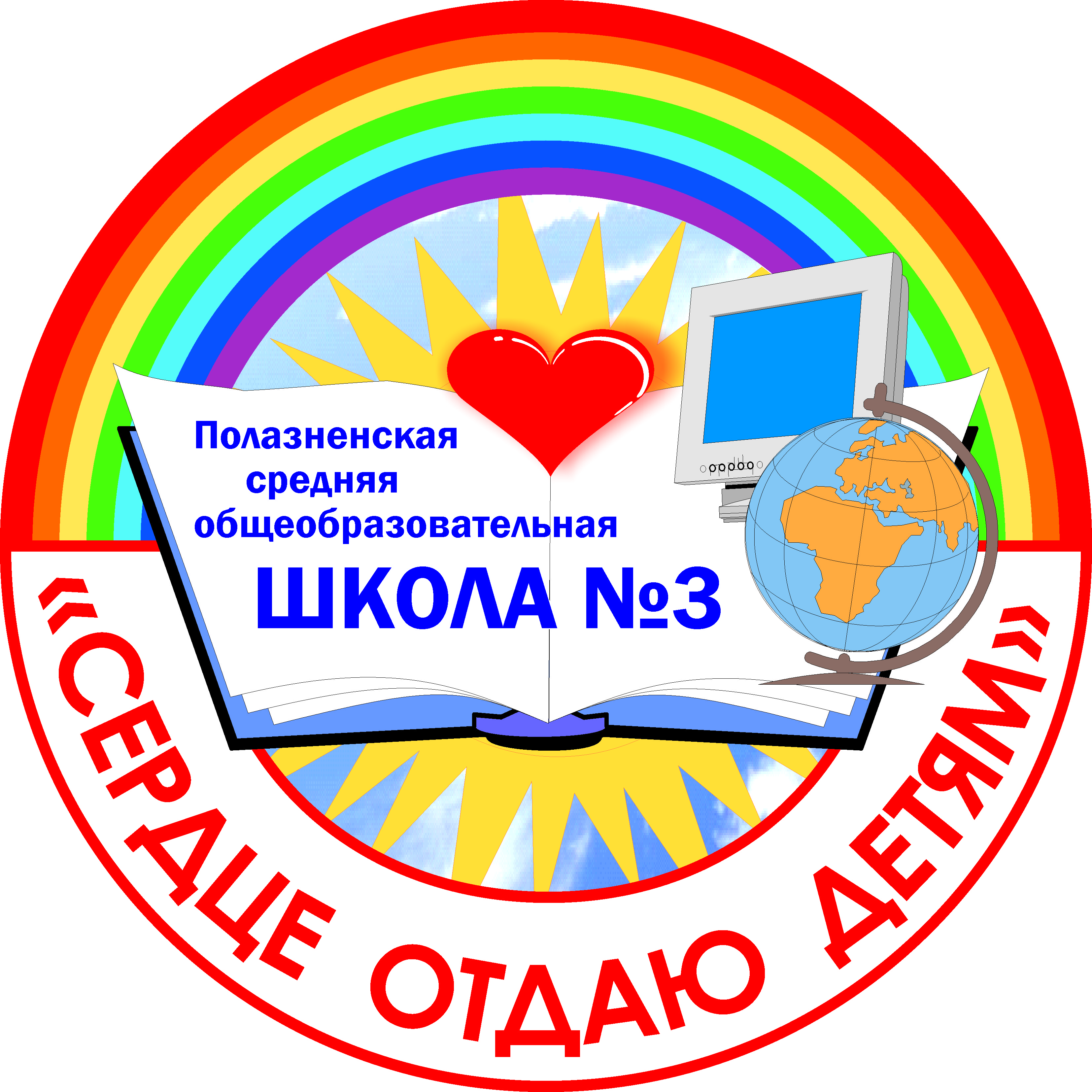 «Декупаж декоративной тарелки»
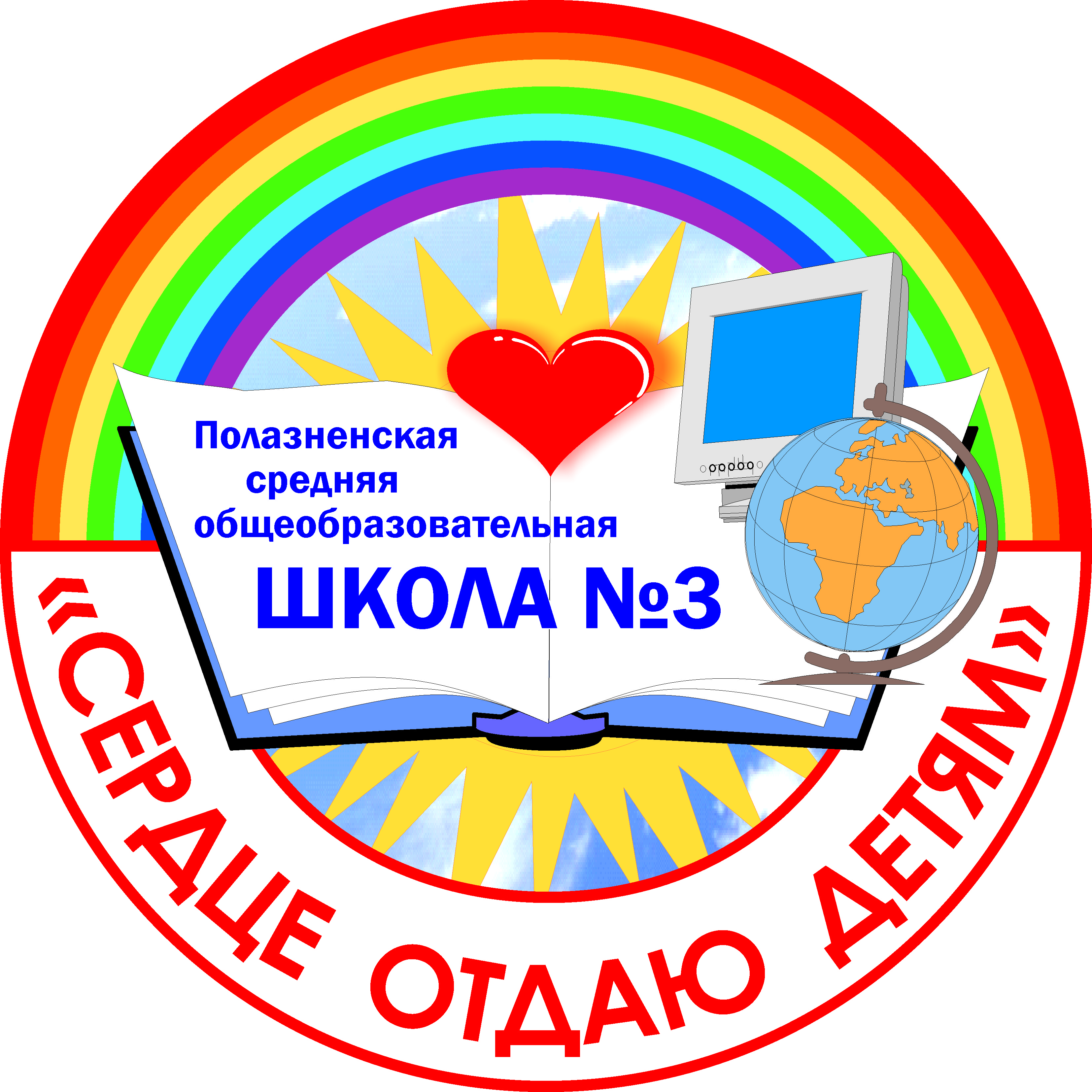 «Оберег» (изготовление куклы)
Терехина Наталья Васильевна, 
зам председателя управляющего совета школы
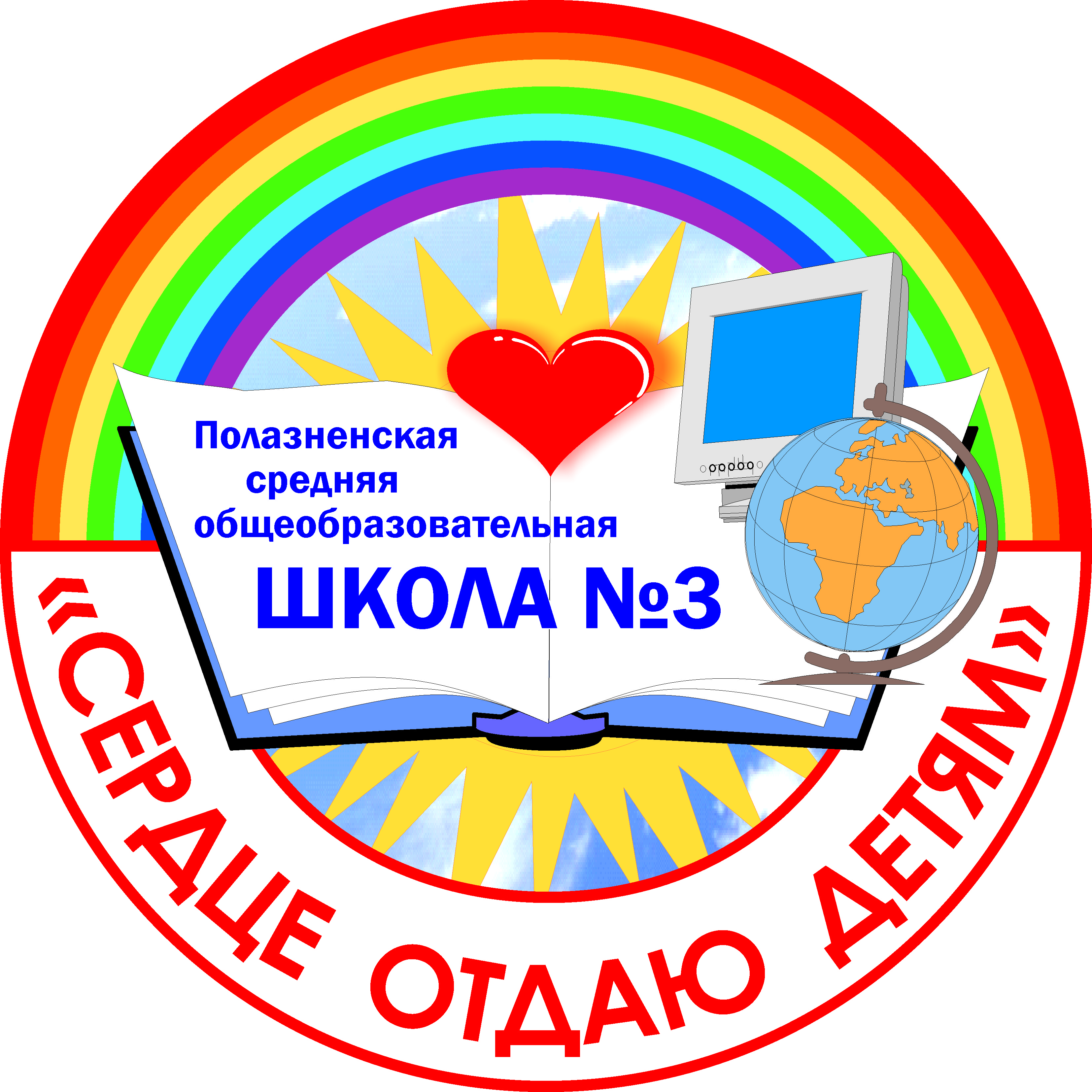 Мастер-класс :                        «Дом – где живет счастье»
психолог,  
Веселкова 
Наталья Викторовна
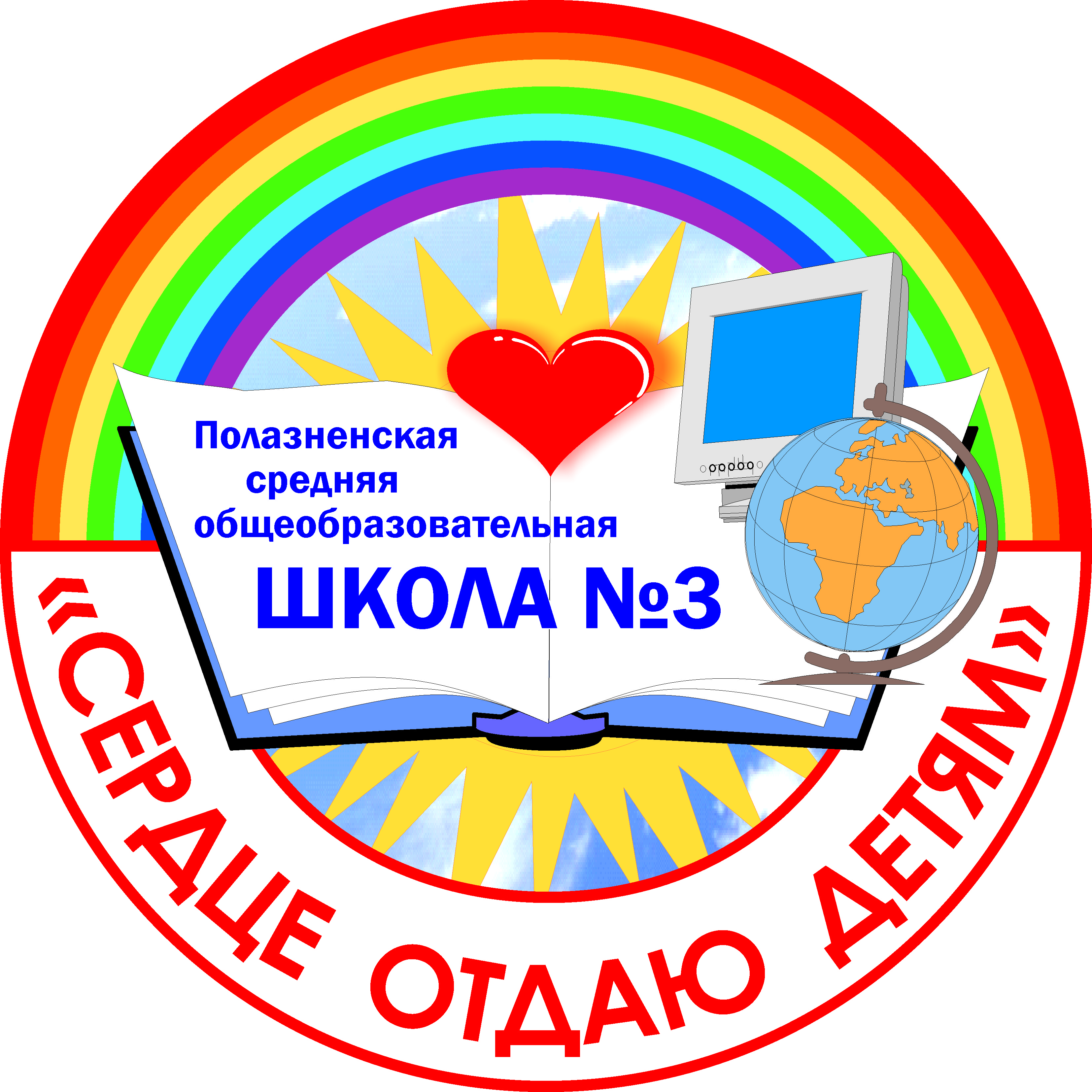 Опыт работы школы
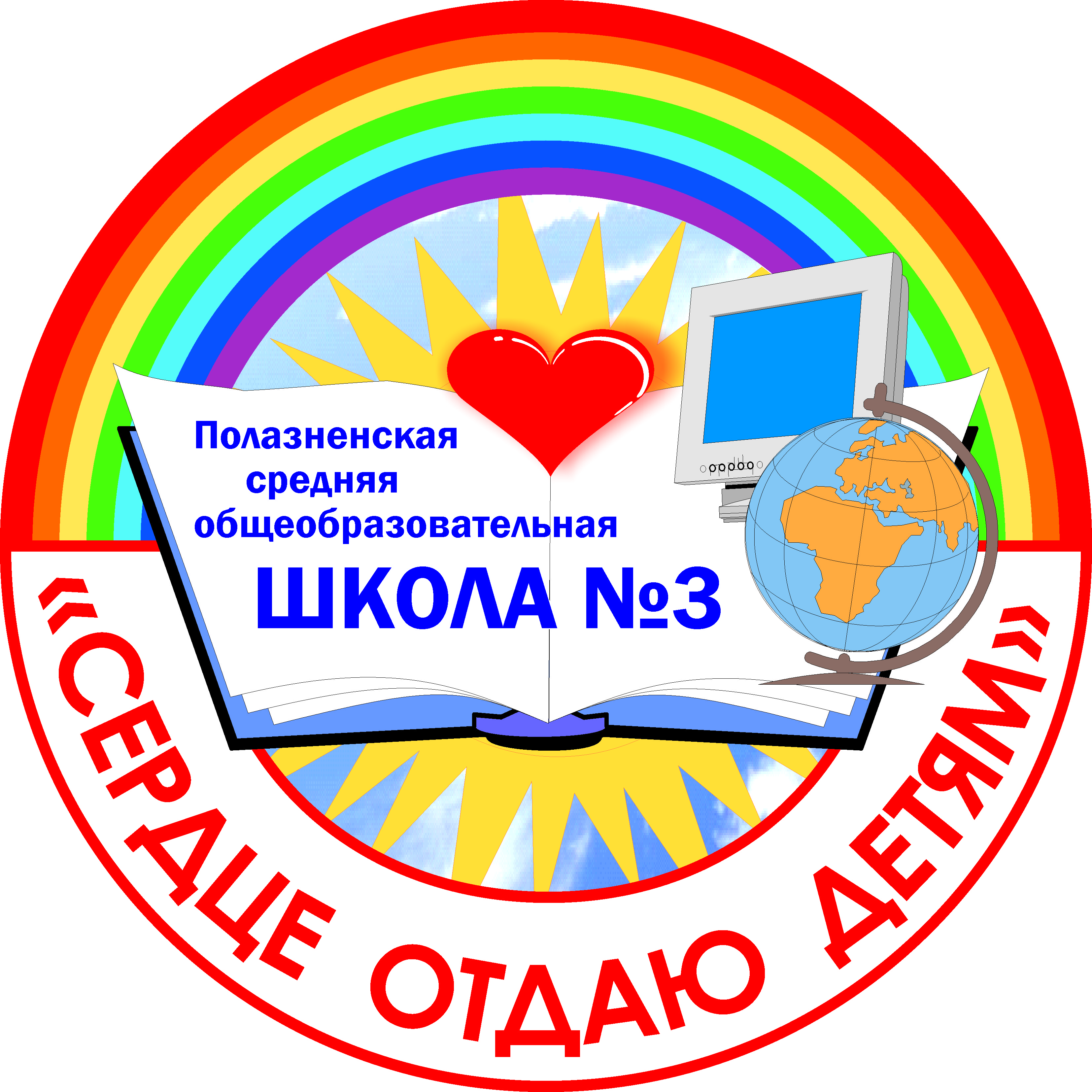 Семинар 25 февраля 2014 г. Изучение опыта работы Полазненских педагогов.Мастер-классы:
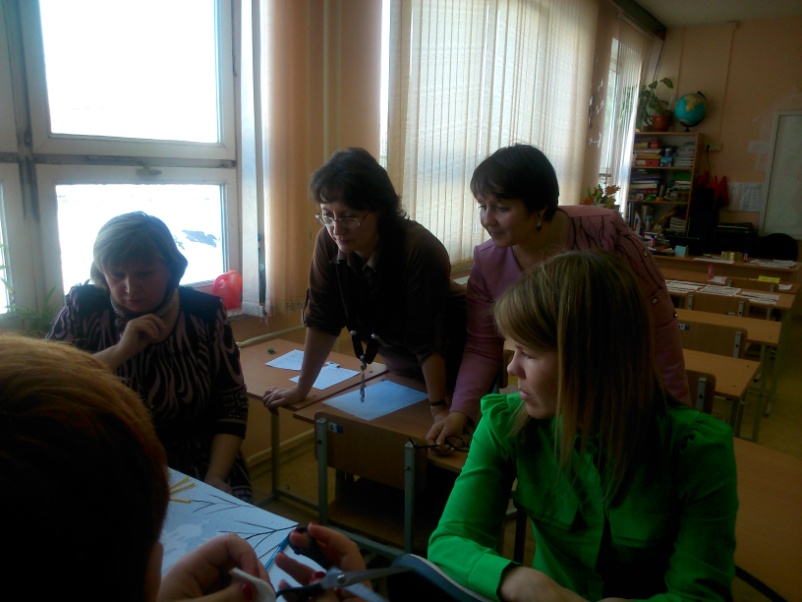 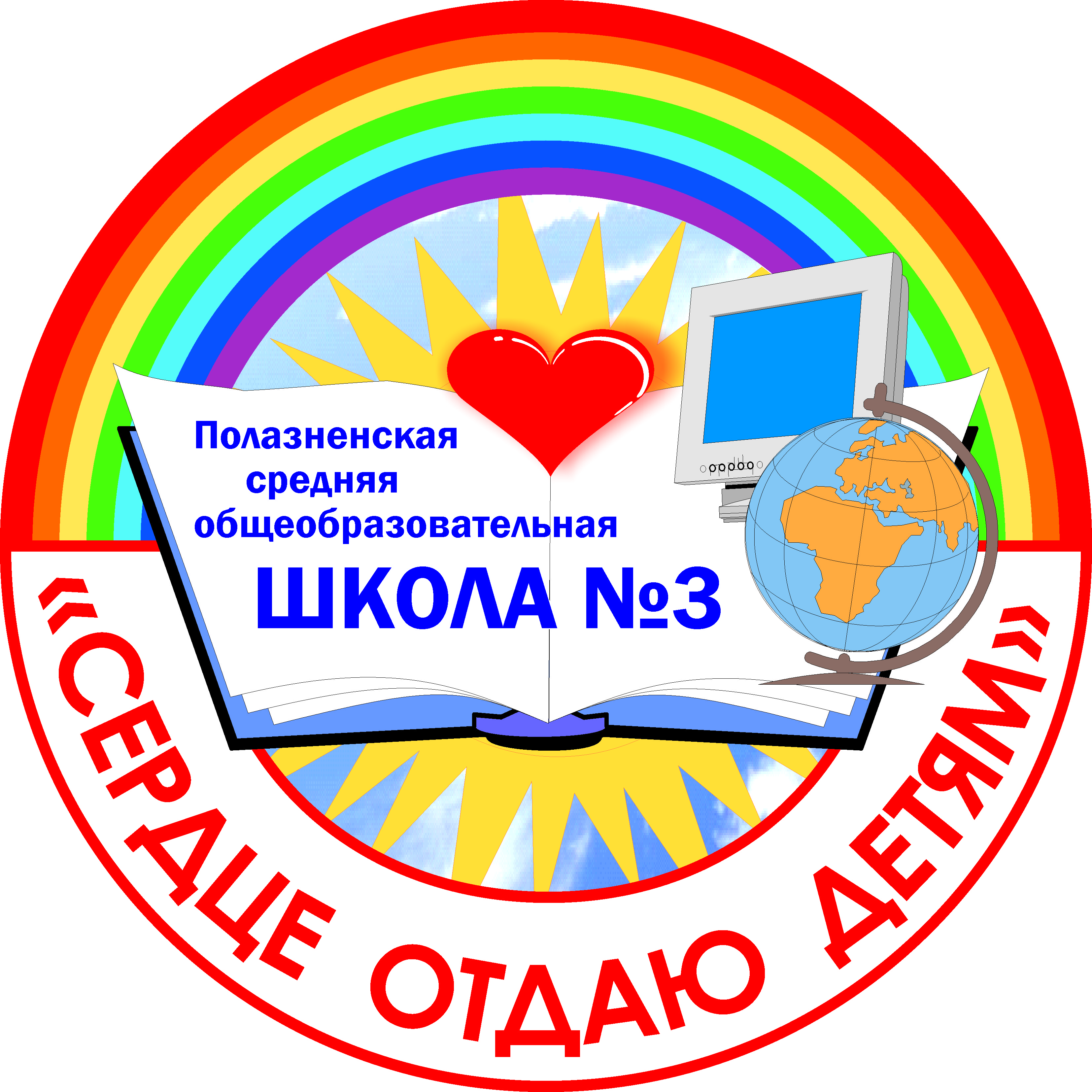 Представление опыта работы по родительскому образованию на XXIII Международных Рождественских образовательных чтениях.
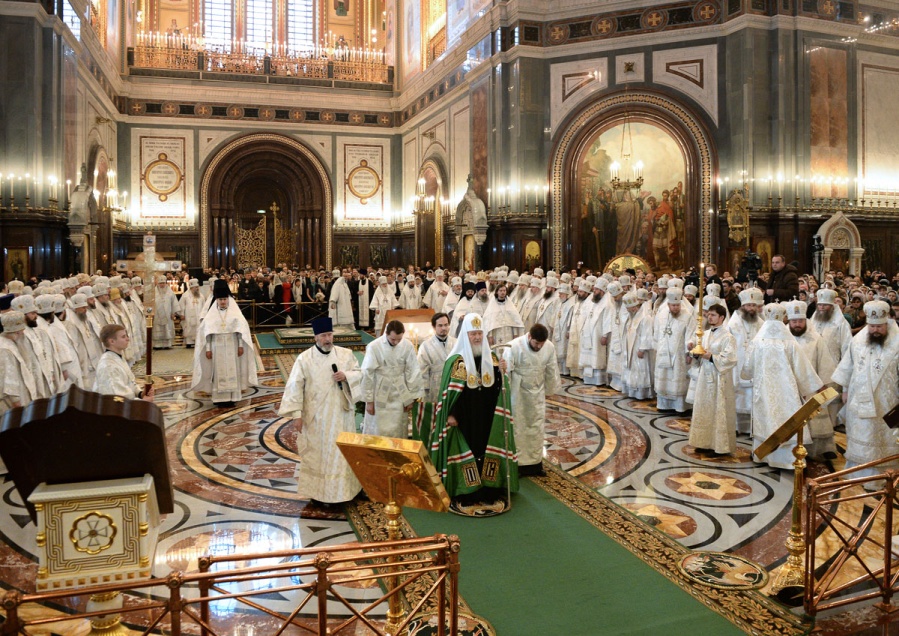 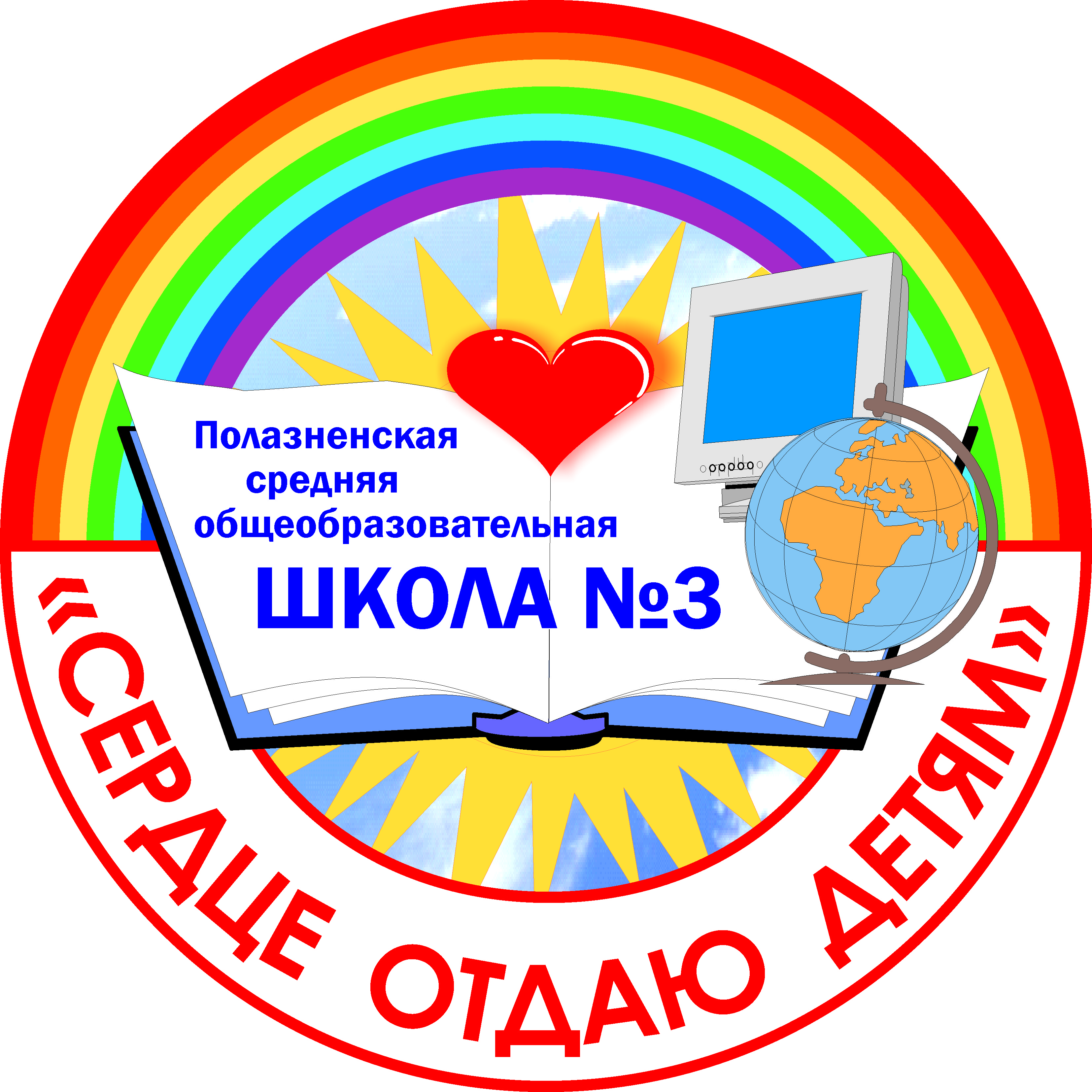 Еженедельно работают:  «Родительские университеты» - руководитель Тотьмянина Екатерина Анатольевна.
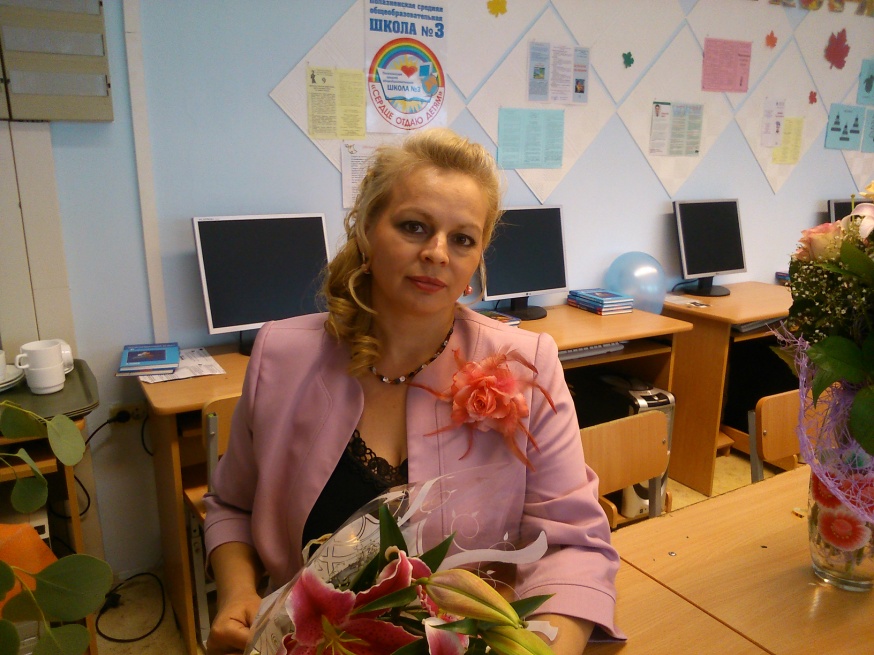 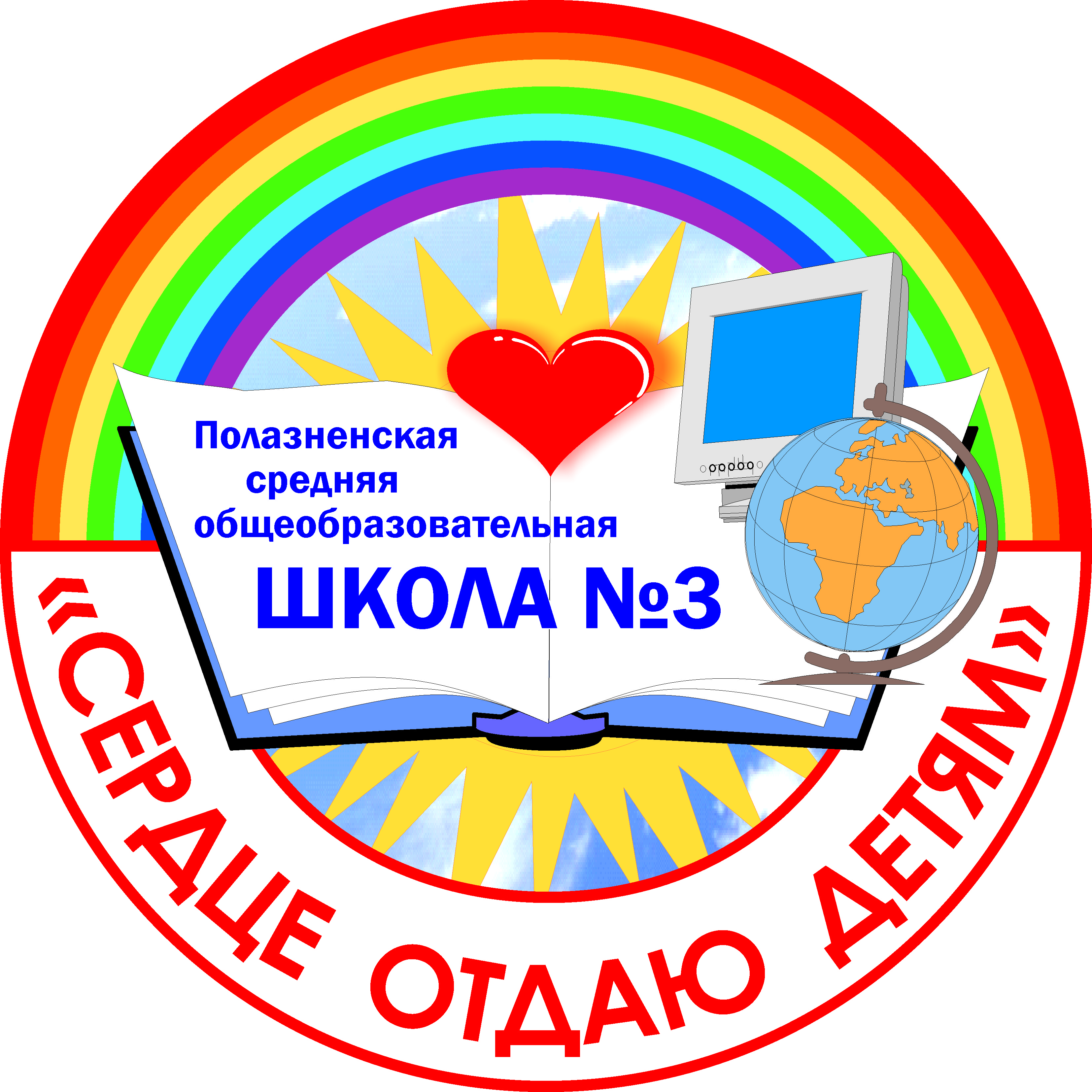 Еженедельно работают: «Школа любящих родителей» - руководитель   Веселкова Наталья Викторовна
Акция : «Книги, которые делают нас лучше»; «Родительская премия», «Любимая книга на семейной полке».
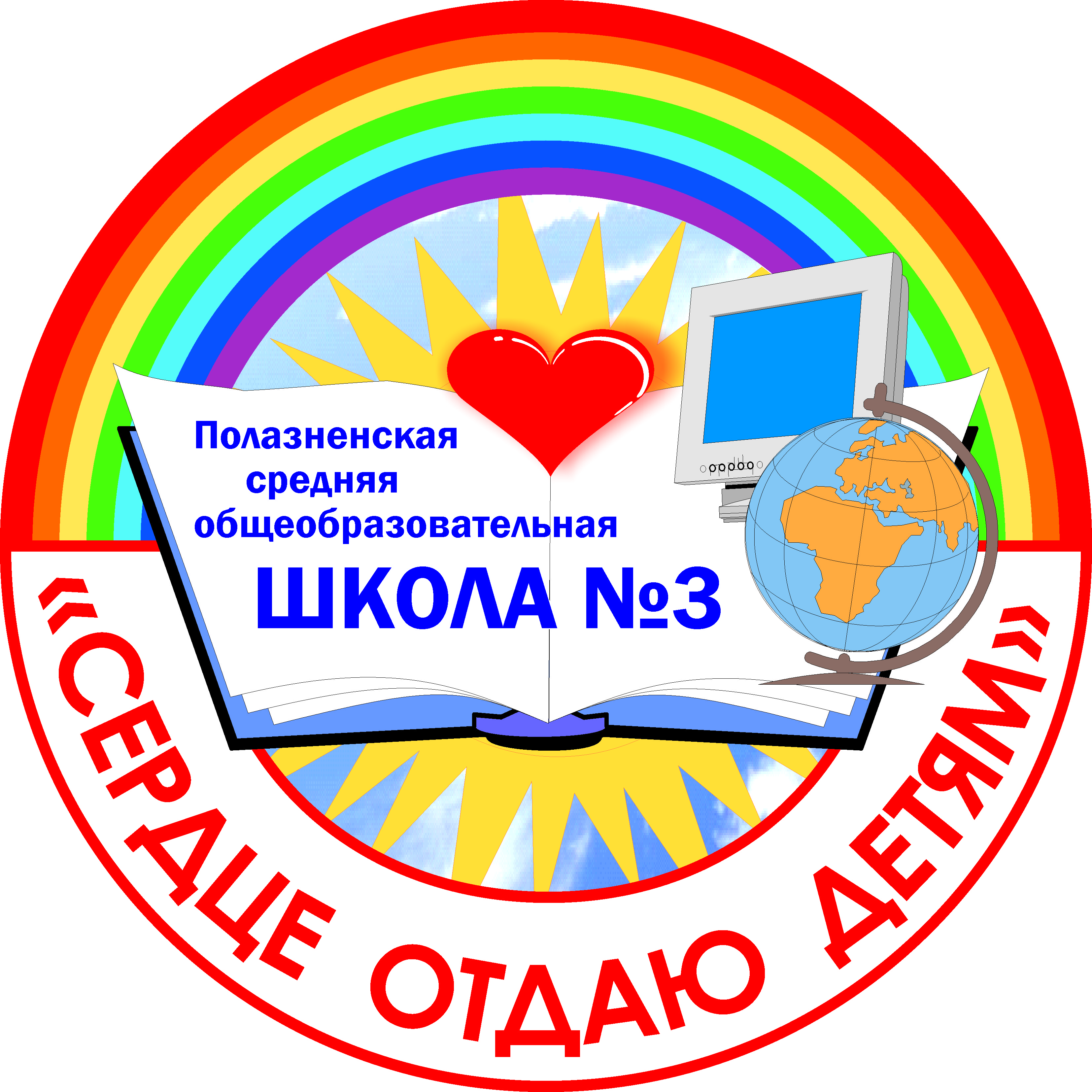 Конкурс : «Вдумчивый читатель» - 25 человек; Муниципальный конкурс -9 человек,  III место – Варган Миша 6а класс.
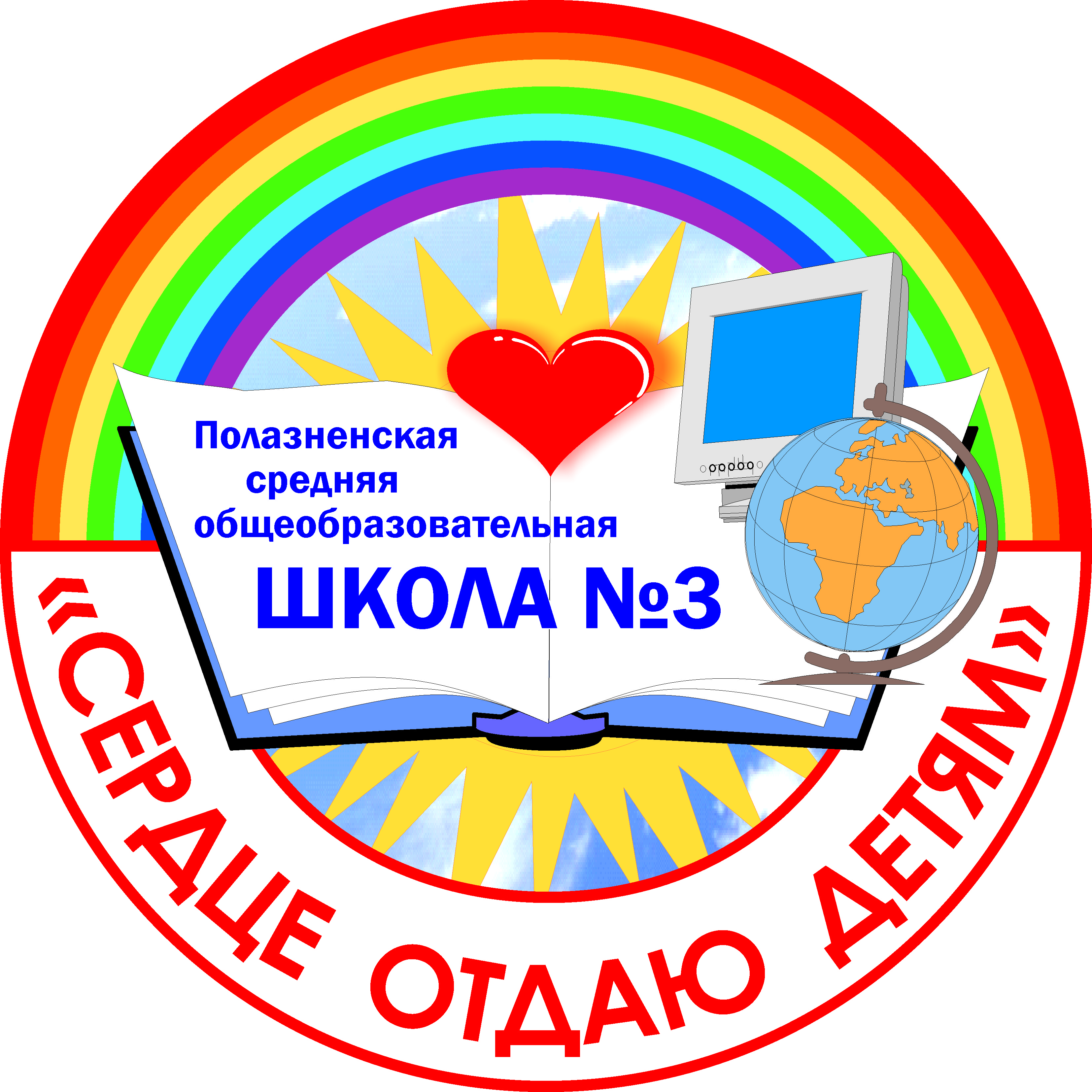 Консультация для родителей:
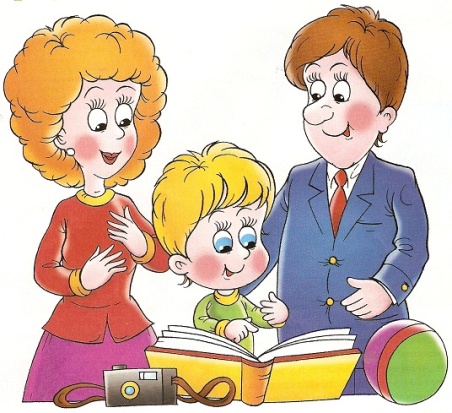 «Чтение как фактор успеха» Беседа- презентация - Норицына Татьяна Валентиновна;
«Выбираем детский журнал» - Шутемова Наталья Ивановна
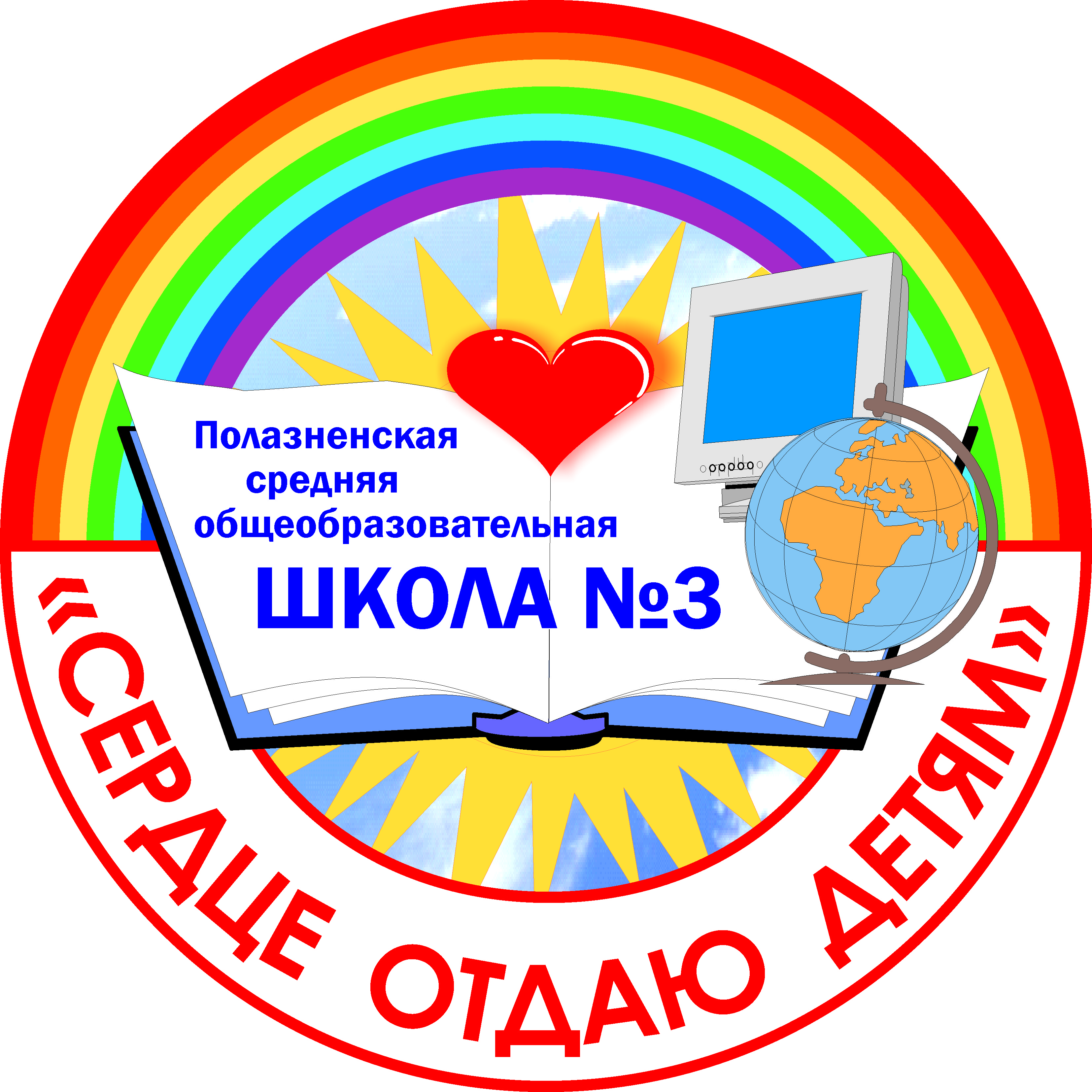 Конкурсы :
«Папа, мама, я – спортивная семья»
Акция «С Днем защитника Отечества»
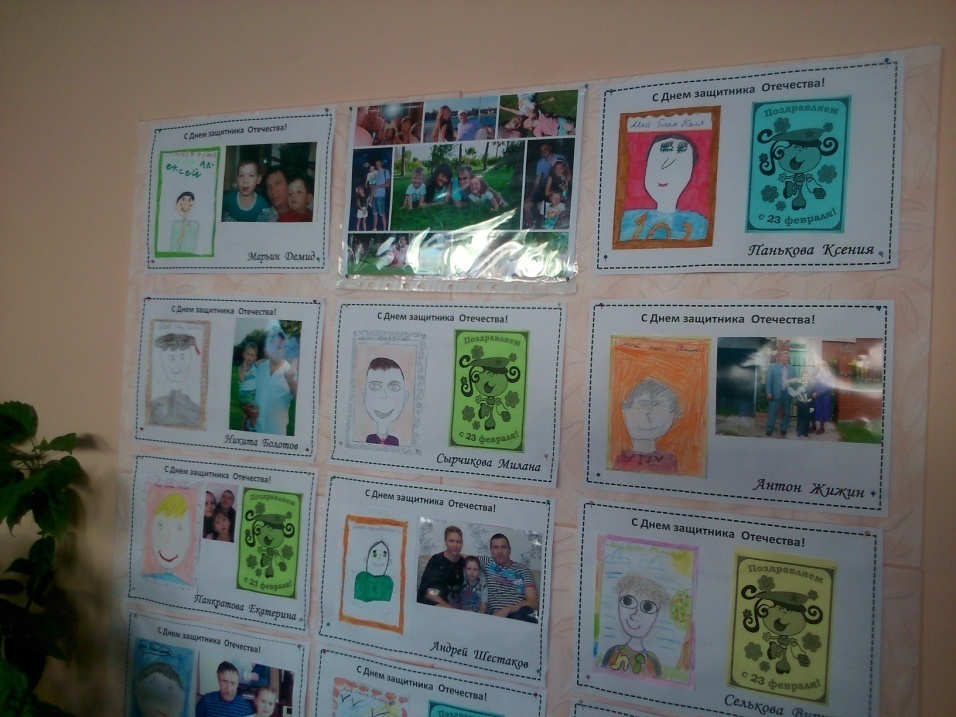 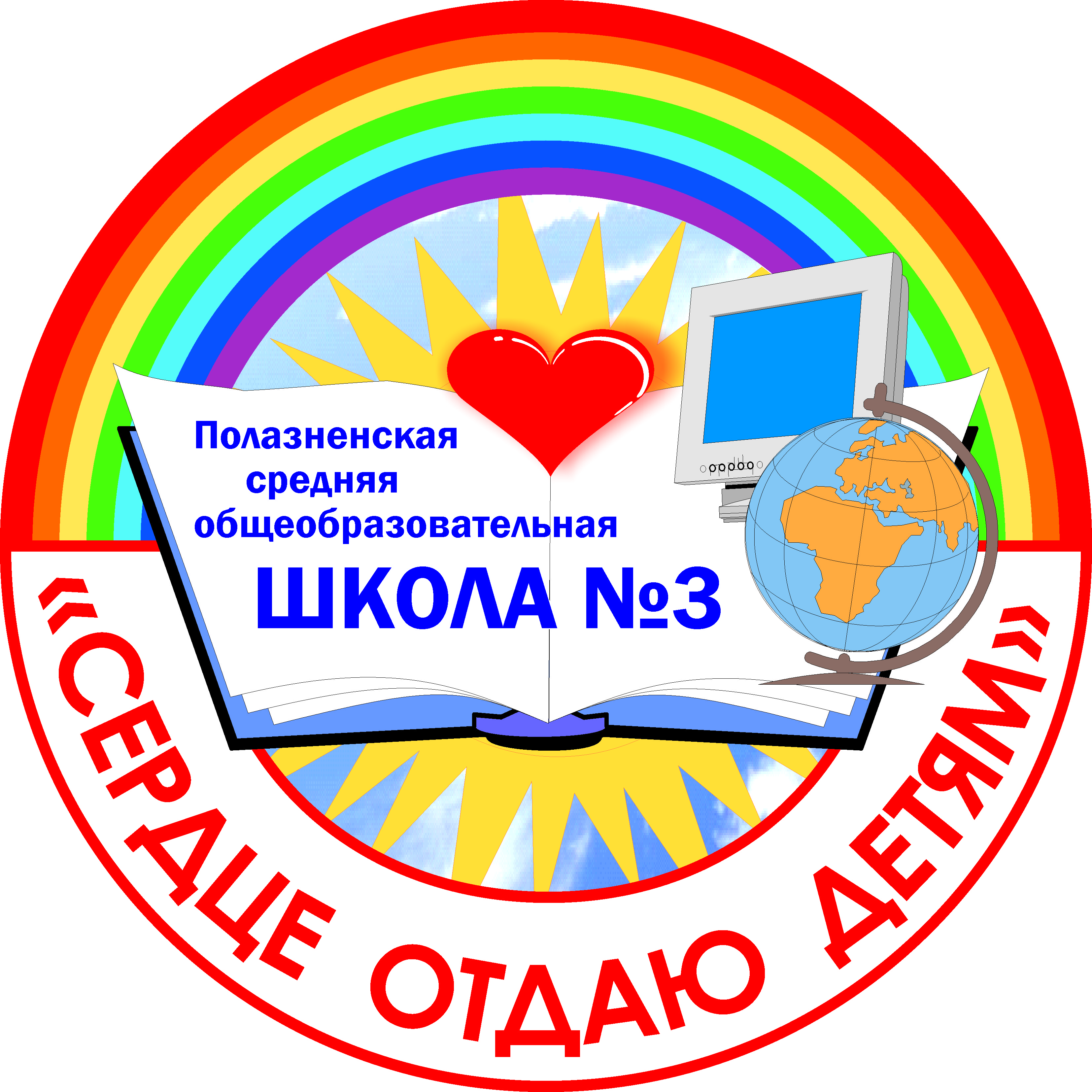 Представление опыта работы на    межтерриториальном фестивале Уроков доброты                  (Лысьвенский район, Кормовишерская школа)
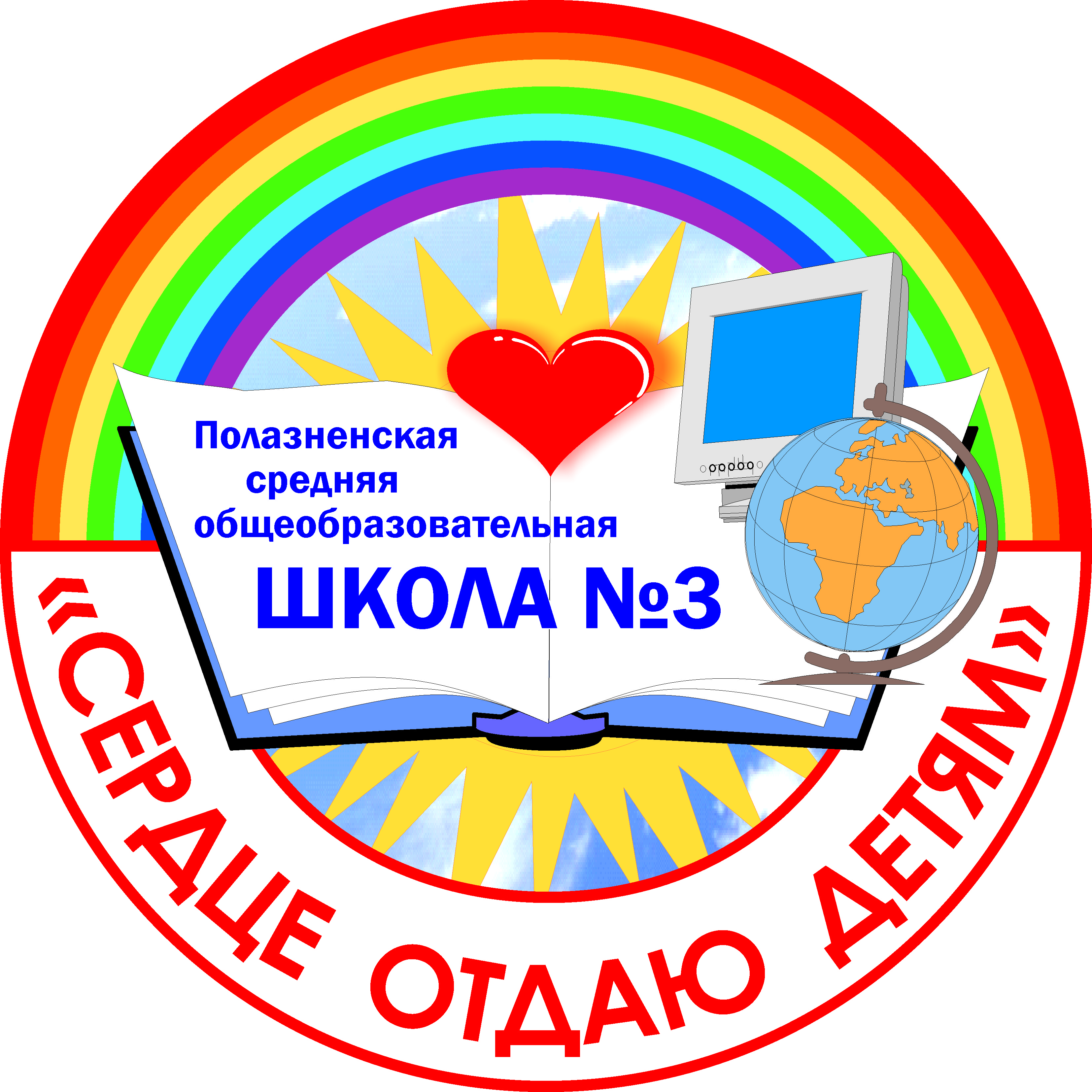 Мероприятия:* Масленица в школе и «Хохловке».*Мероприятии к Дню Матери*Акция «Письма благодарения» *Новогодние мероприятия*Год литературы*Семейные стенгазеты*Феофановские чтения*Раблота отряда «Волонтеры»*Школьные портфолио  *Женская консультация
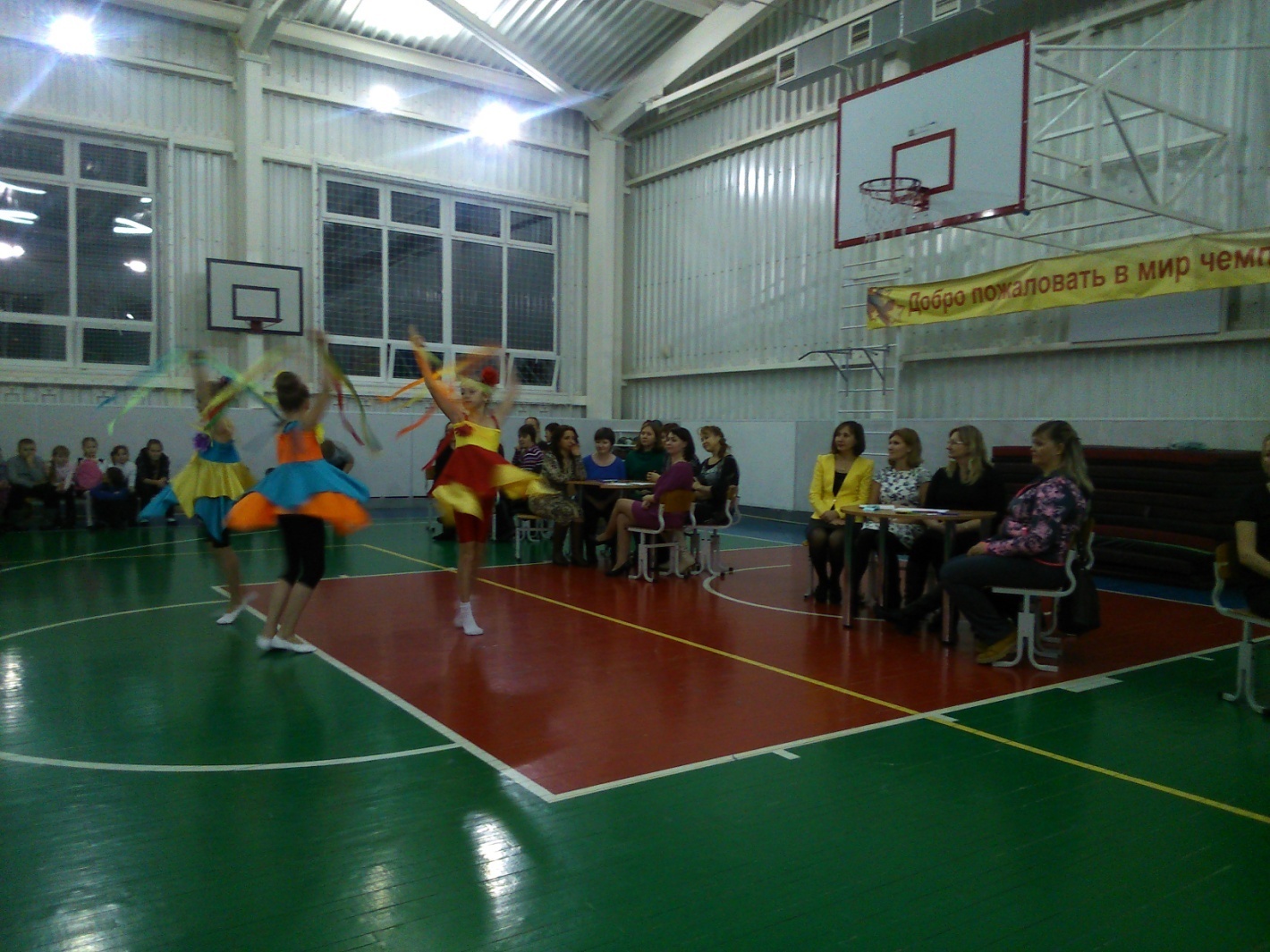 Информационное пространство школы:
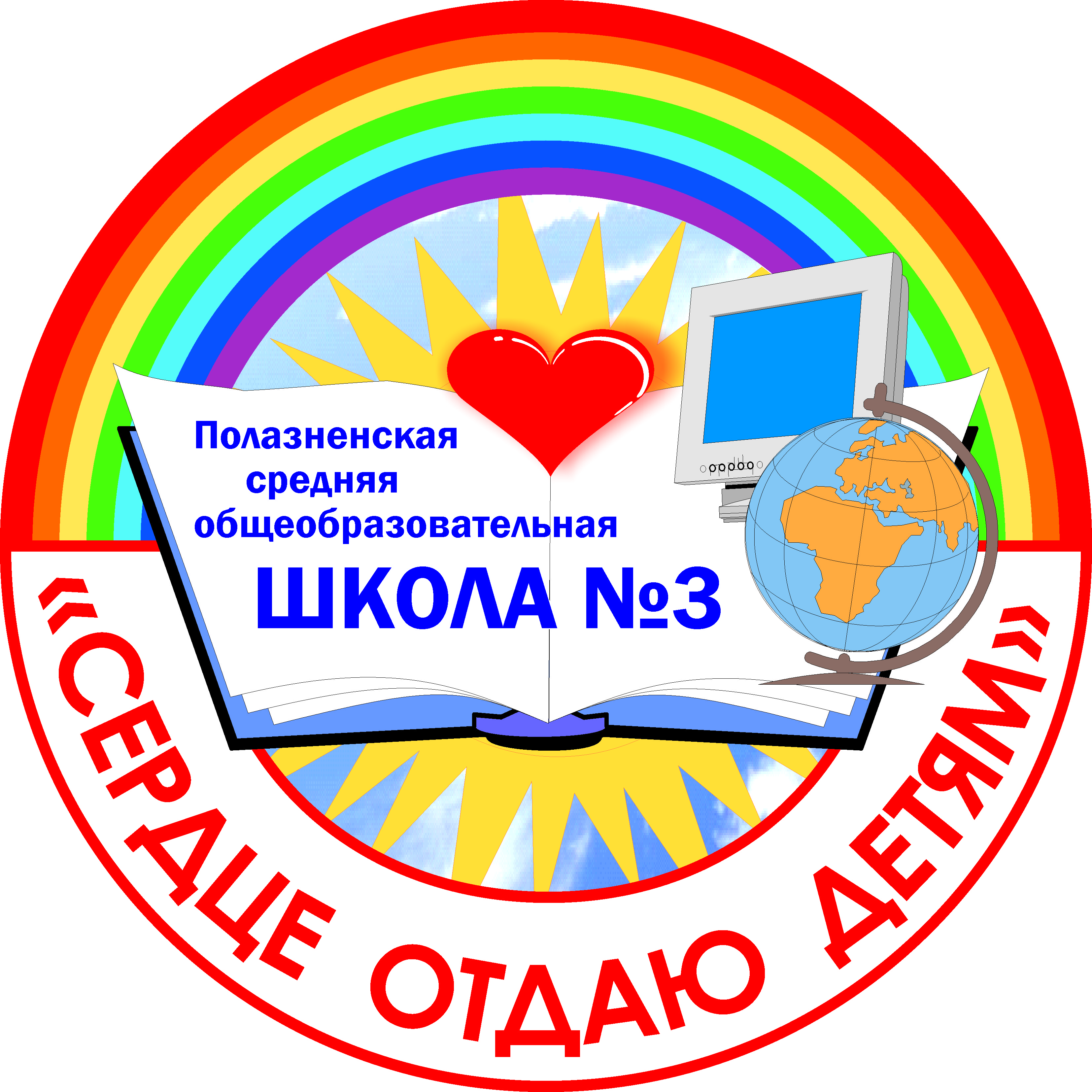 WWW.polazna-school3.edusite.ru,
школьная газета – редактор Куриляк Алена Павловна
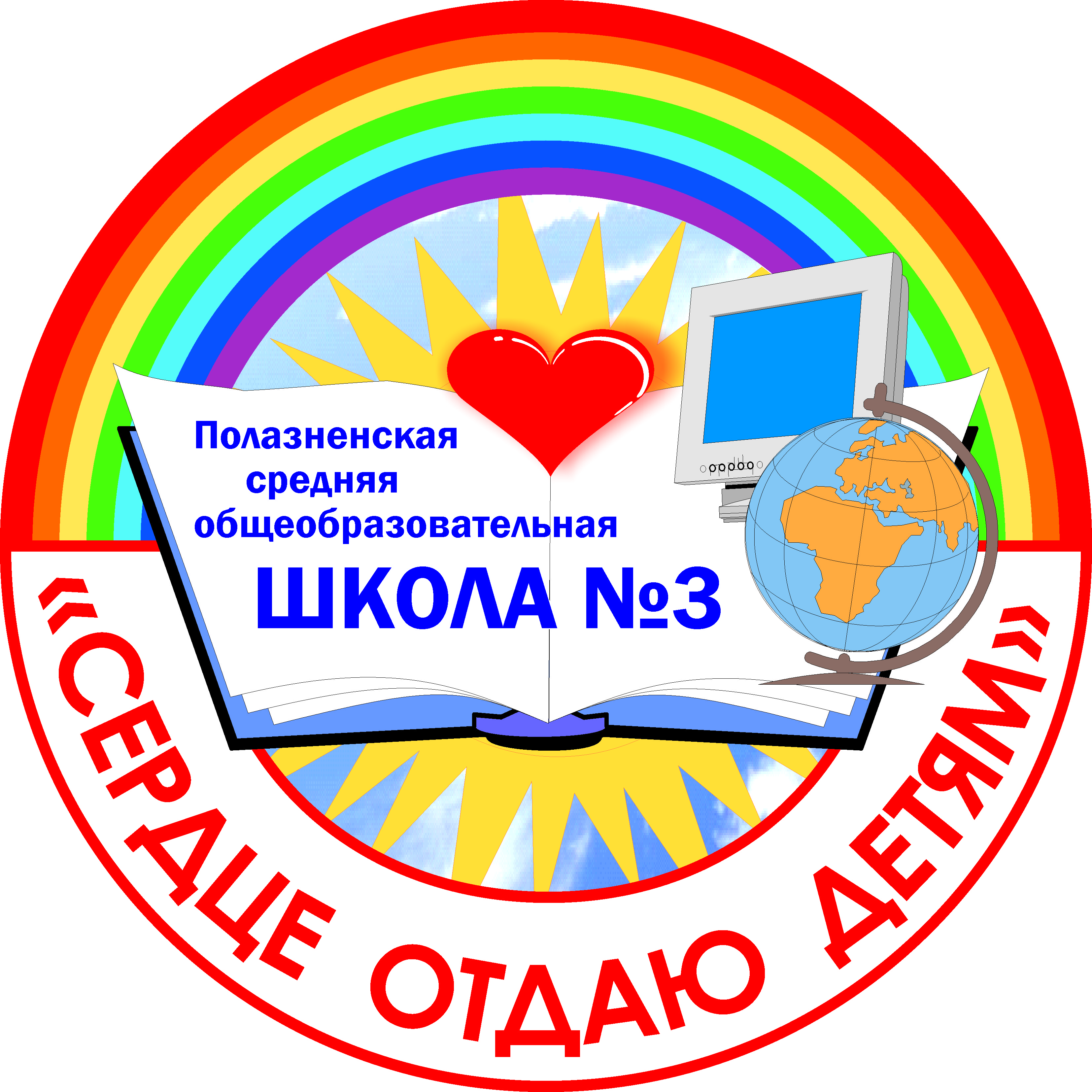 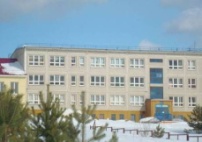 Приглашаем к сотрудничеству
Наши контакты:
618703 Пермский край, 
Добрянский район,  п.Полазна, ул.Дружбы 5.
   8(34265)75244—Директор
   8(34265)75243—Приемная
E-mail: pschool3@bk.ru
Сайт: school.polaznaschool3.edusite.ru
Спасибо за внимание !